51. Az üzleti terv
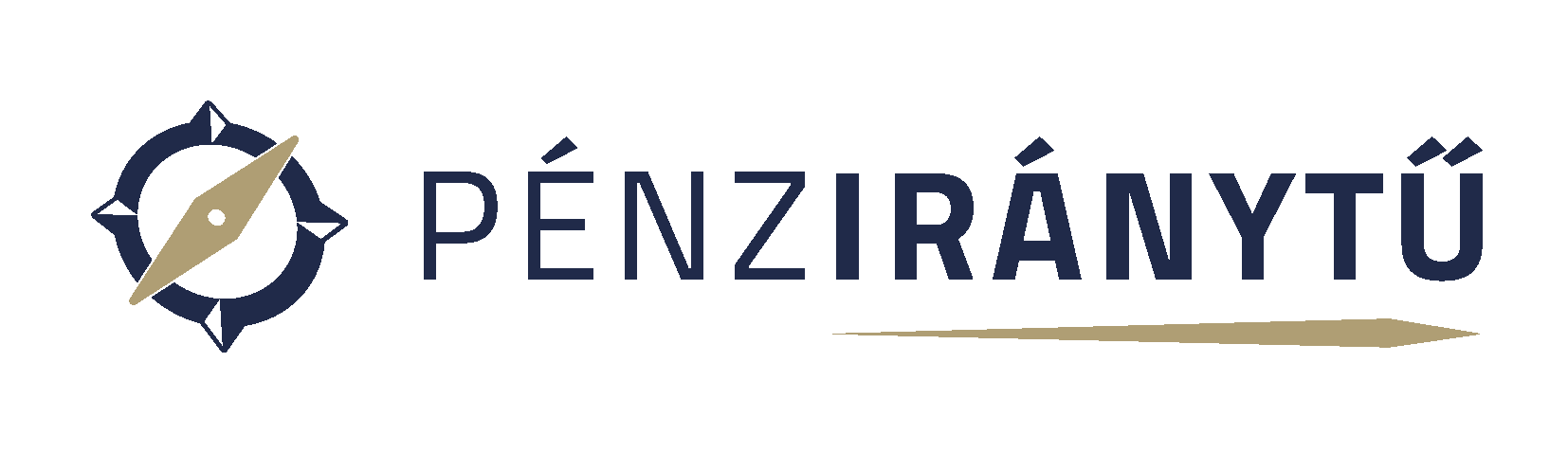 A Mit nevezünk üzleti tervnek? 
B Melyek az üzleti terv készítésének alapelvei?
51. Az üzleti terv
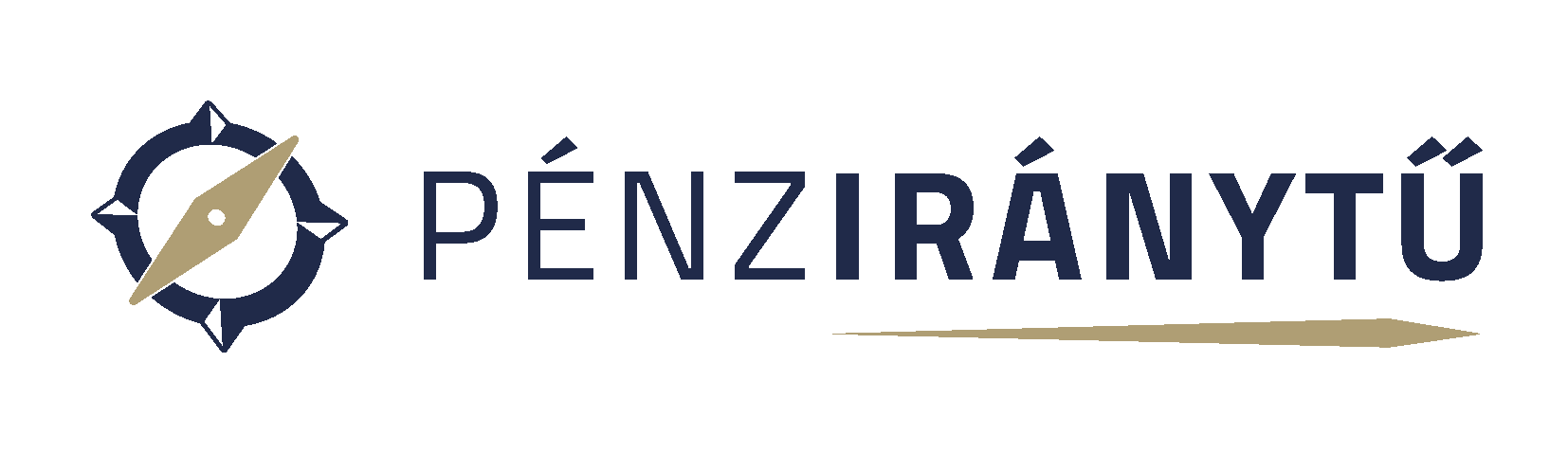 A. Mit nevezünk üzleti tervnek?
Petiék azzal számolnak, hogy 500 ezer forint kezdőtőkével indulnak, amelyből 4 kerékpárt vesznek, darabonként 100 ezer forintért. A cég havi működtetése az adókkal együtt 100 ezer forintot tesz ki. Online reklámokra és szórólapokra 20 ezer forintot költenek. 
Számold  ki, hogy összesen mennyi kiadása keletkezik a vállalkozásnak egy év alatt! A munkabérrel is kalkulálj!
Mennyi bevételre tehetnek szert egy év alatt, ha a 4 biciklit havonta átlagosan 20-20 napra, minden nap 4 órában tudják kölcsönözni, óránként 400 forintos áron?  
Mekkora lesz a bevételek és kiadások egyenlege az induló beruházás ráfordítása nélkül? Értékeld az eredményt! 
Mit lehetne tenni a nyereség növelése érdekében?
Kérdés kérdés hátán 
A társasági forma kiválasztása közben Peti és csapata számos újabb kérdéssel szembesült. Mi legyen a cégük neve? Kik lesznek a vevők, és milyen igényeik lehetnek? Hogyan tudják meg, hogy egy szuper biciklikölcsönző vállalkozás indult a városban? Minden kérdés újabb kérdést szült – vakarta is a fejét Peti, nem is gondolta volna, milyen nehéz belevágni egy vállalkozásba. Apu azt javasolta a csapatnak, hogy először számolják ki, hogy mennyi lesz az összes bevételük és kiadásuk, majd írják le egy lapra az elképzeléseiket.
51. Az üzleti terv
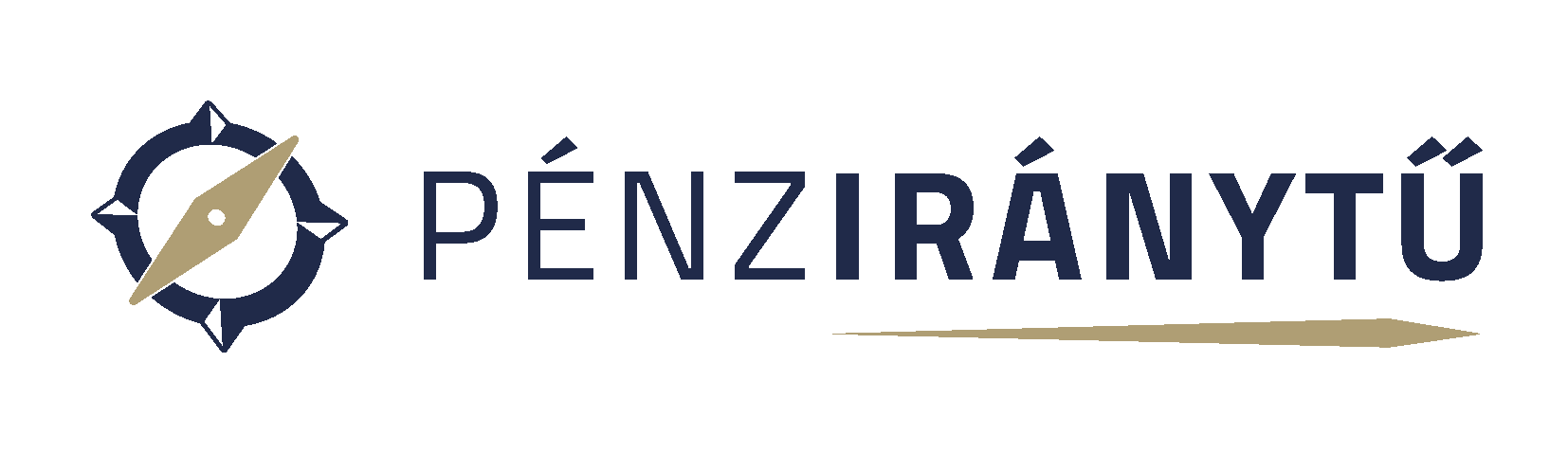 B. Melyek az üzleti terv készítésének alapelvei?
Prezire fel!
Petiéknek a verseny részeként a kezdőtőkét kül­ső forrásból kell megszerezniük. Ennek érdekében találkozót szervez­nek, ahol a lehetséges be­fektetők kérdéseire kell válaszolniuk. A csapat izgatottan készül a megmérettetésre: vajon a tervük megállja a helyét profi üzletemberek előtt is?
Készülj egy megbeszélésre, amelyben vállalkozói szerepben kell érvelned, hogy egy befektető miért adjon pénzt a biciklikölcsönzésre!
Készülj egy megbeszélésre, amelyben befektetői szerepben kérdéseket kell feltenned, hogy eldönthesd, érdemes-e a biciklikölcsönző vállalkozásba tőkét fektetned!
Nézz utána, mit jelent a stratégosz, stratégia kifejezés! Mit gondolsz, hogyan függ össze egy vállalkozás vezetésével, üzleti tervével?
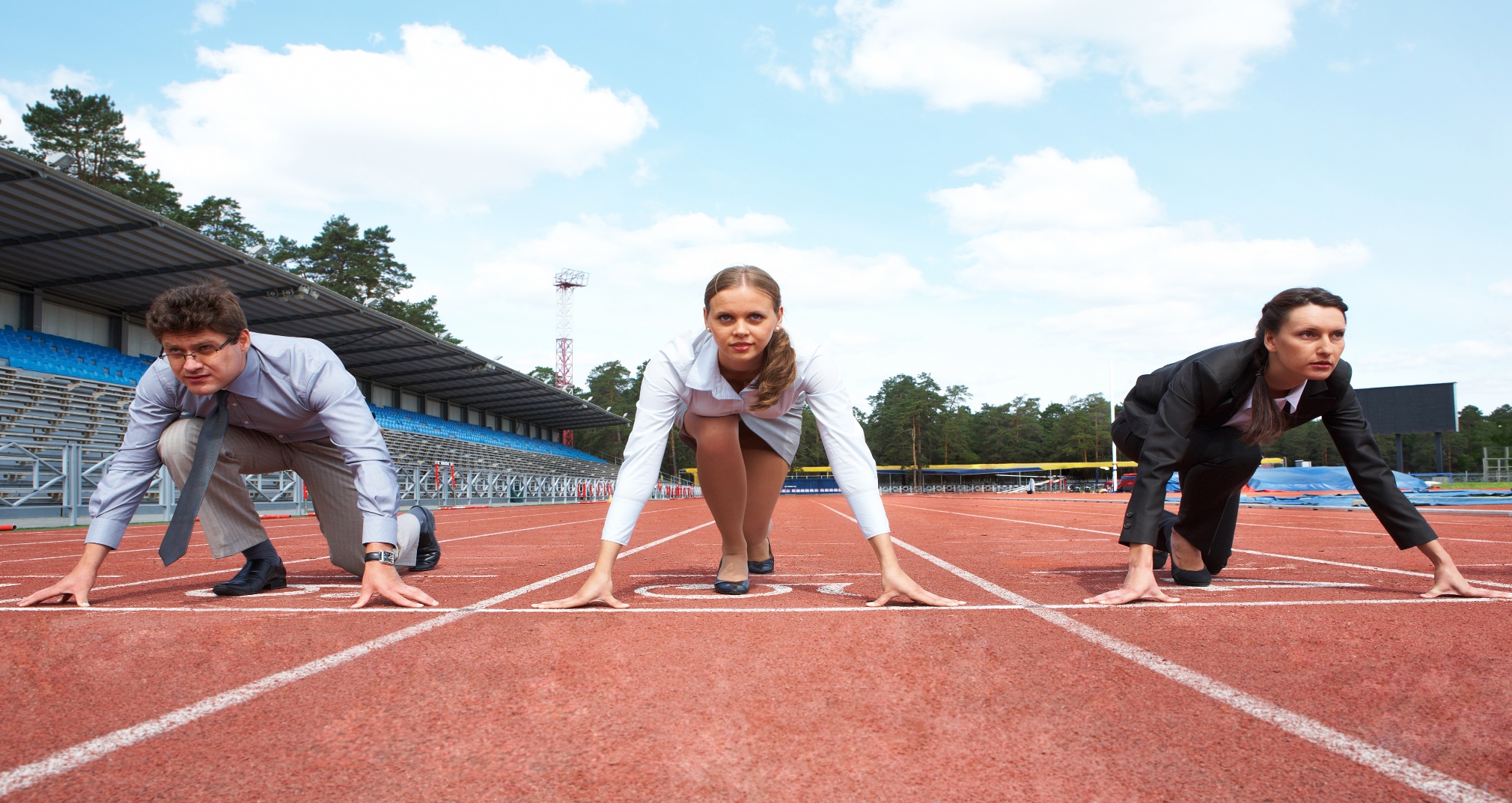 51. Az üzleti terv - B Melyek az üzleti terv készítésének alapelvei?
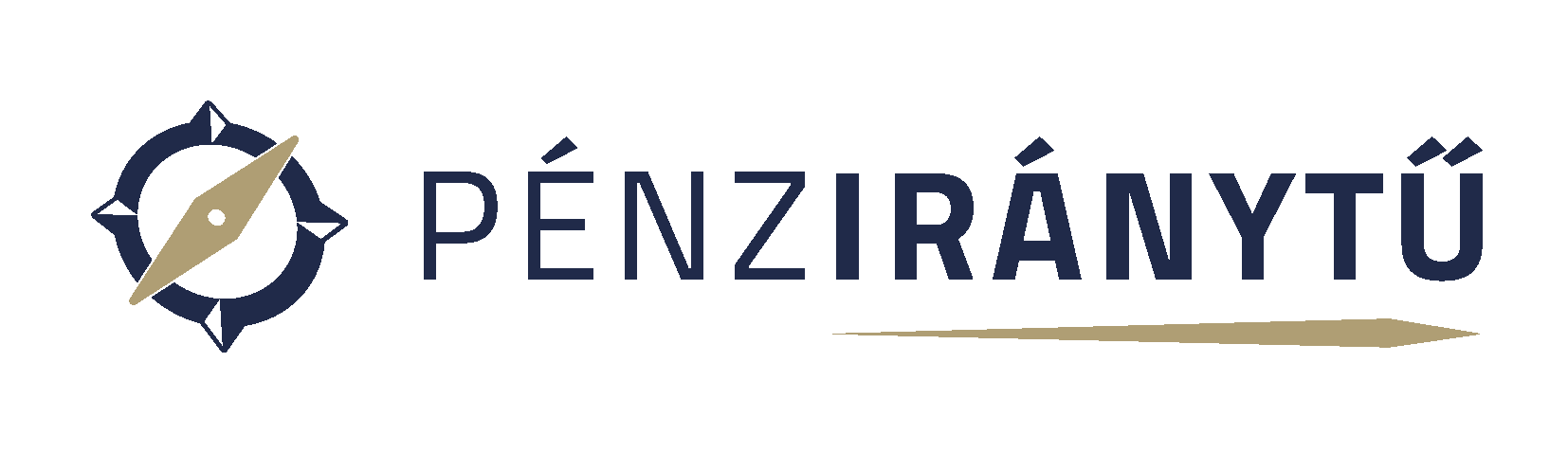 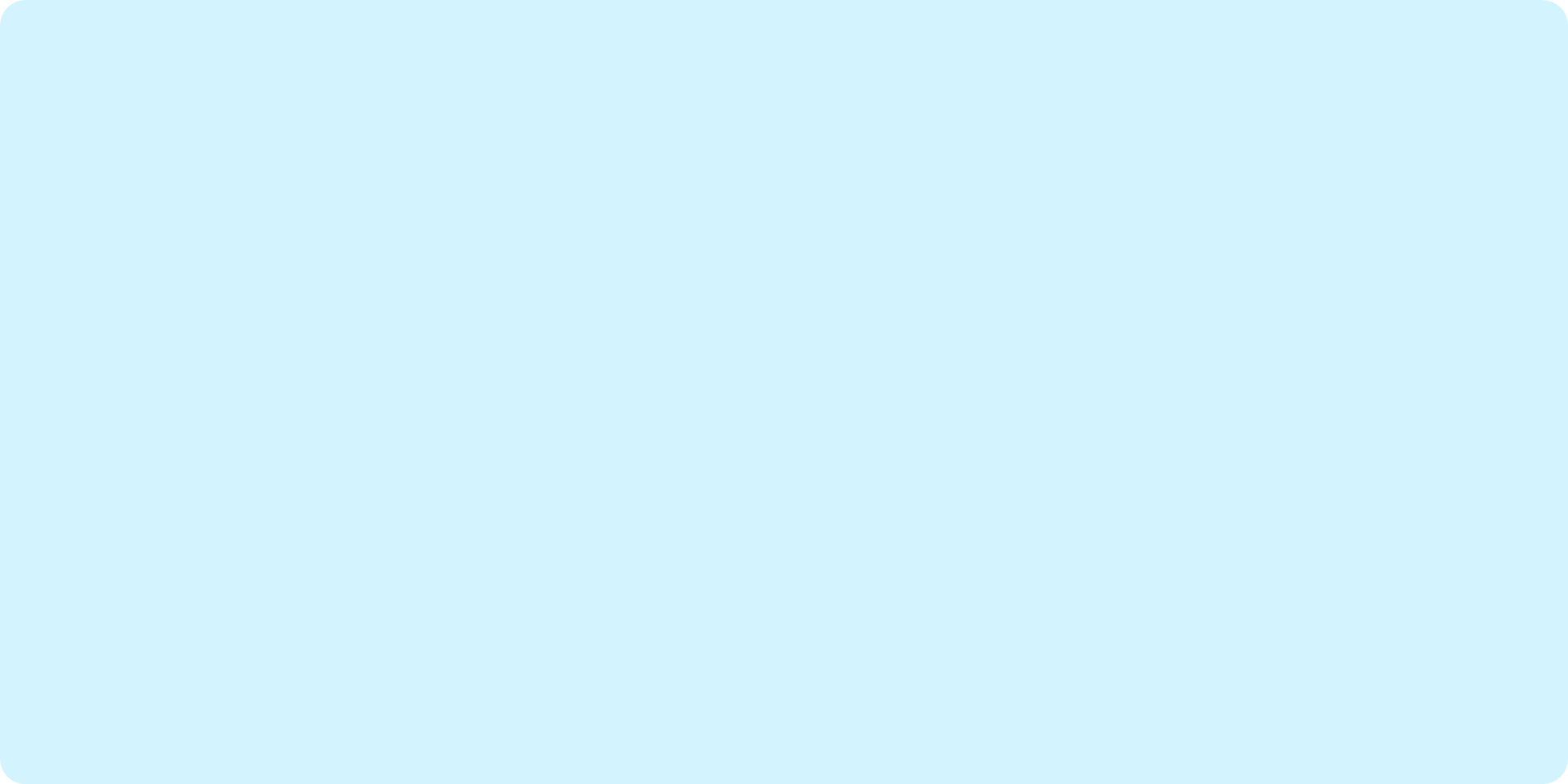 Sorold be a következő állításokat egy táblázatba, amely Petiék vállalkozásának erősségeit, gyengeségeit, lehetőségeit és veszélyeit rendszerezi!
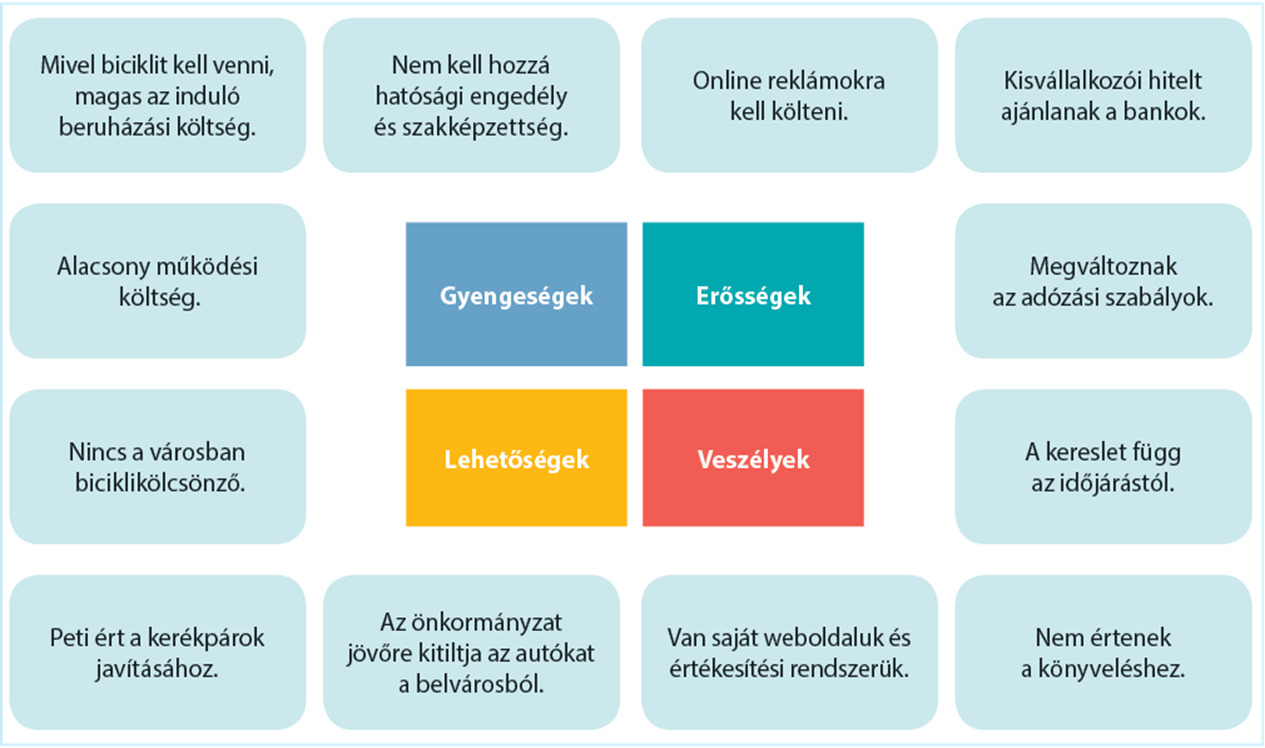 Jó, ha tudod!
A SWOT a Strengths (Erősségek), Weaknesses (Gyengeségek), Opportunities (Lehetőségek), Threats (Veszélyek) szavakból képzett mozaikszó. A SWOT- (magyarul GYELV-) elemzés megmutatja egy üzleti ötlet, termék vagy szolgáltatás életképességét a piacon. Ez segít abban, hogy pontosan kijelöljük, melyek a stratégiánkban a legfontosabb feladatok.
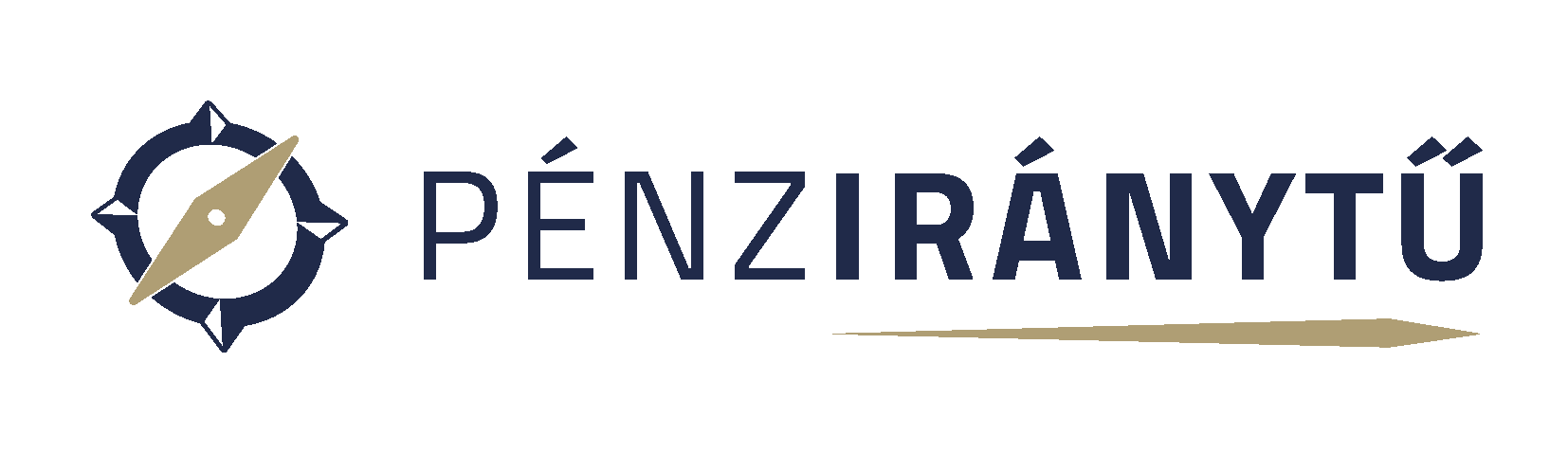 Összegzés
A legfontosabb tudnivalók
51. Az üzleti terv
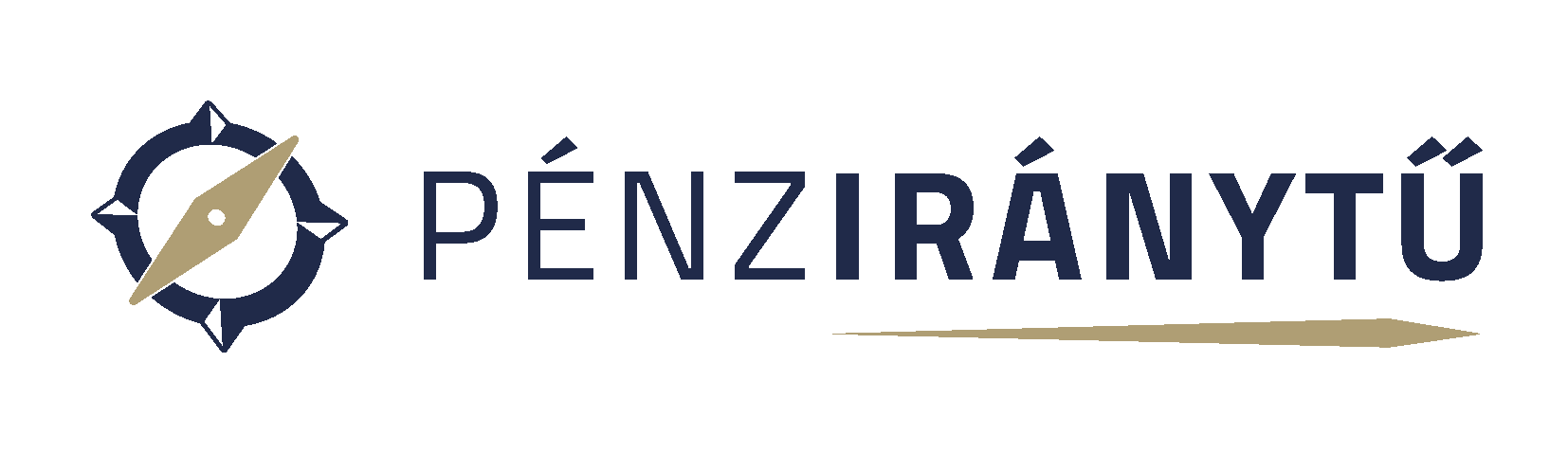 A. Mit nevezünk üzleti tervnek?
Az üzleti terv egy olyan, meghatározott időtávra szóló dokumentum, amely a vállalkozás jövőbeni működésére vonatkozó elképzeléseket tartalmazza szöveges és számszerűsített formában.
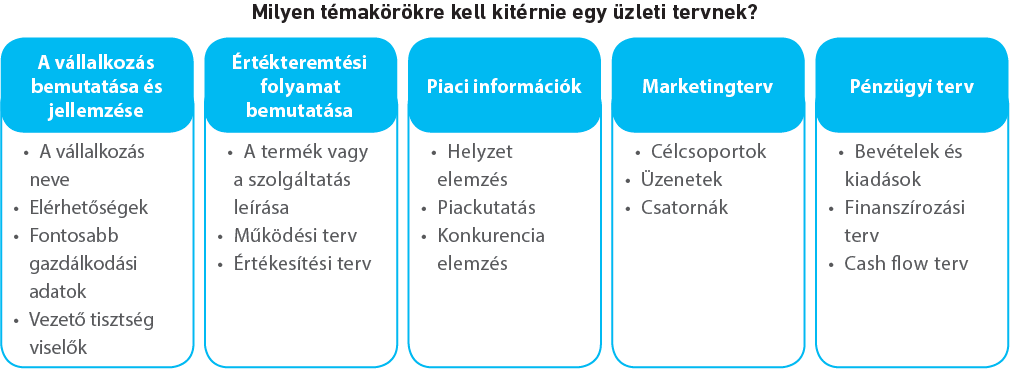 51. Az üzleti terv – A. Mit nevezünk üzleti tervnek?
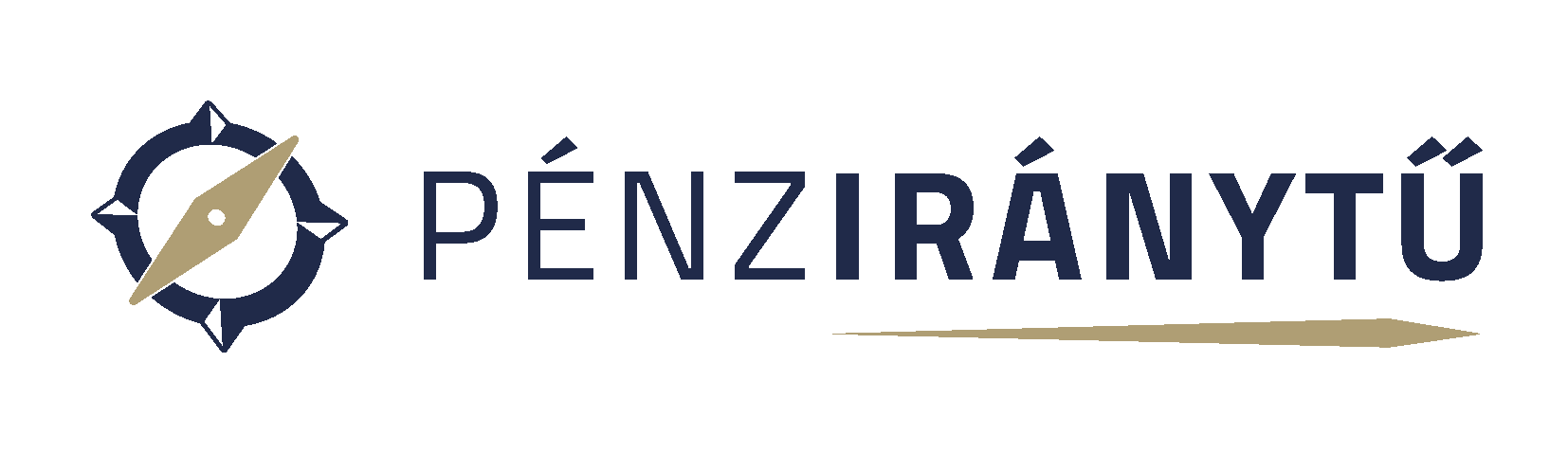 A vállalkozásoknak tevékenységük megkezdése előtt érdemes üzleti tervet készíteniük, és a működés során is célszerű időről időre újra végiggondolniuk az abban foglaltakat. Ez nemcsak a kezdeti időszak céljainak és feladatainak megfogalmazásában segítheti a vállalkozást, de támpontokat nyújthat abban is, hogy milyen esélyei lesznek a piacon.
Ha a vállalkozáshoz külső pénzügyi forrásokra is szükség van, a terv elkészítését a finanszírozók elő is írhatják. Például egy beruházáshoz szükséges banki hitelkérelem elbírálásakor alapvető szempont a vállalkozás üzleti terve, amely átfogó képet nyújt a vállalkozás aktuális helyzetéről és további piaci lehetőségeiről. Az üzleti terv céljai szerint készülhet egy jó ötlet megvalósíthatóságának felmérésére, a tulajdonosok tájékoztatására, új befektetők vagy a hitelezők meggyőzésére, vagy akár az üzleti partnerek tájékoztatására. Éppen ezért minden üzleti terv eltér egymástól, nem létezik olyan általános formula, amelyet minden vállalkozás minden helyzetben alkalmazni tudna.
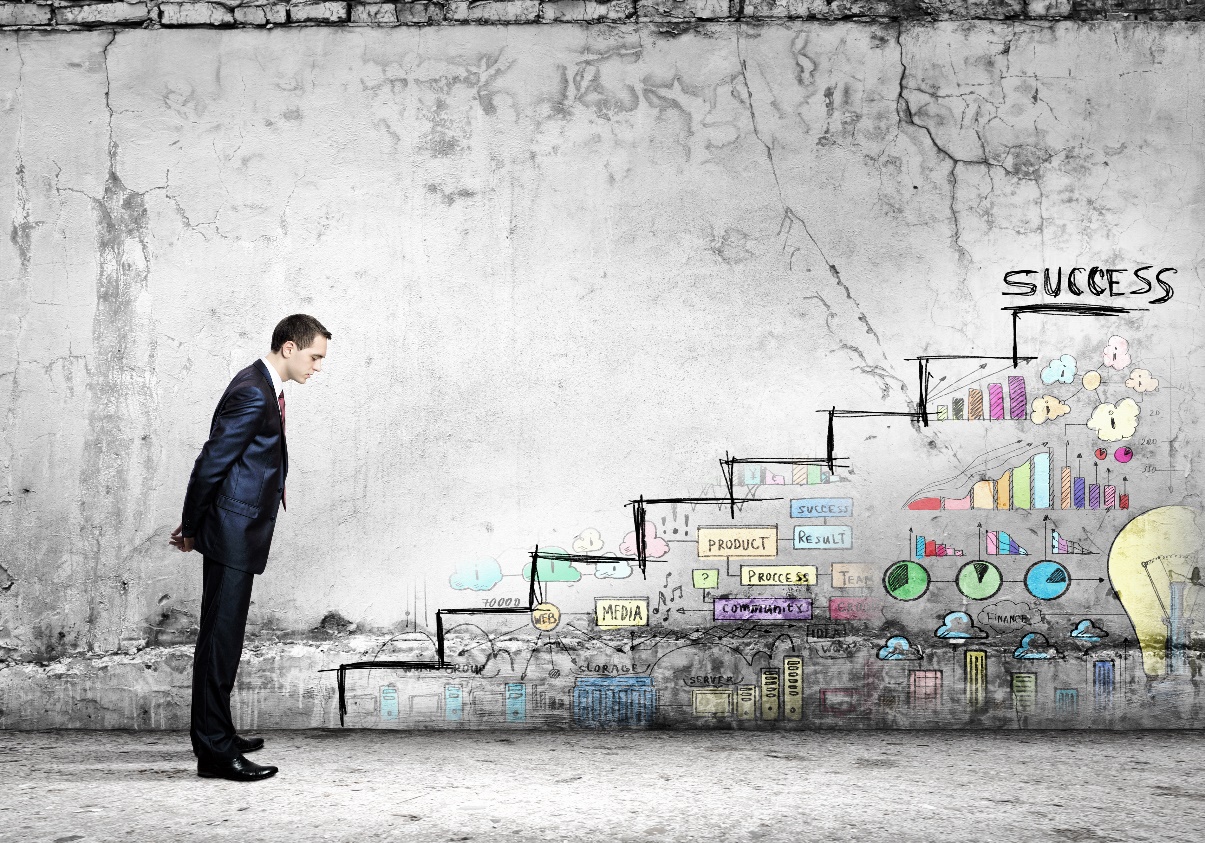 51. Az üzleti terv
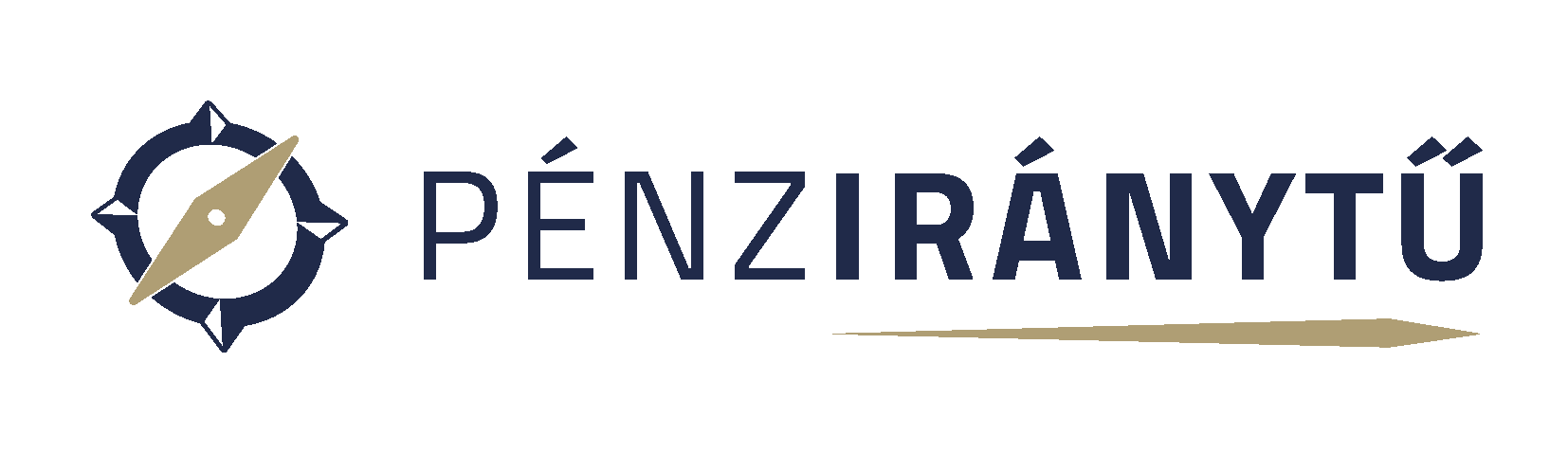 B. Melyek az üzleti terv készítésének alapelvei?
Egy üzleti tervnek számos alapelvnek kell megfelelnie. Legyen teljes körű, azaz álljon minden információ az olvasó (címzett, akinek készült) rendelkezésére a vállalkozásról, az egyes elvégzendő feladatokról, illetve a vállalkozás jövőre vonatkozó stratégiai céljairól.
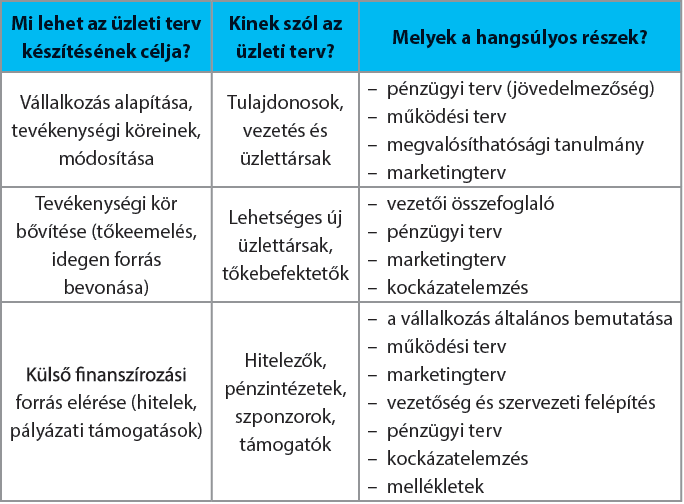 Fontos, hogy reális képet mutasson, ne legyen se derűlátó, sem borúlátó, és főleg konkrétumokat tartalmazzon (ne vágyakat vagy ötletelést). Alap­kö­ve­tel­mény a szakszerű szóhasználat, ugyanis az esetleges pontatlan megfogalmazások következtében meg­inoghat az olvasók vállalkozóba vetett bizalma.
51. Az üzleti terv – B. Melyek az üzleti terv készítésének alapelvei?
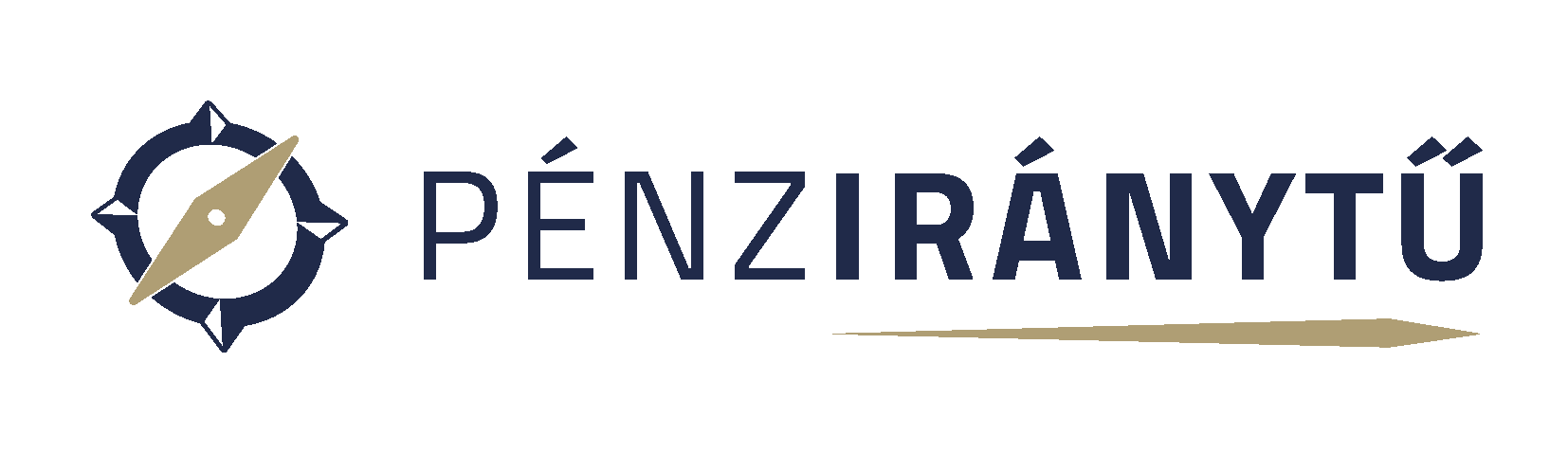 Jó, ha tudod!
A pénzügyi terv az üzleti terv egyik legfontosabb része, mivel itt mutatható ki, hogy pénzügyileg eredményessé tehető-e a vállalkozás. A pénzügyi tervnek tartalmaznia kell a várható bevételeket és kiadásokat, valamint ki kell térnie a vállalkozás vagyonára, a finanszírozási módra és a lehetőségekre, a várható nyereség mértékére, valamint az úgynevezett fedezeti pont meghatározására, amelyet akkor ér el egy vállalkozás, ha a bevételeinek és kiadásainak egyenlege pontosan nulla.
Egy üzleti terv törekedjen a szakszerűségre, azaz átfogóan elemezze az adott tevékenységet, annak körülményeit, illetve a lehetséges hatásokat (mint például a piaci trendek, a jogszabályok változása, gazdasági gyakorlat, környezetvédelmi és társadalmi elvárások). Célszerű múltbéli adatokra támaszkodni, piaci adatokat figyelembe venni, csakúgy, mint a környezeti, működési változásokat. 
A legfontosabb szempont a megalapozottság, azaz a legfontosabb következtetéseinket mindig erősítsük meg adatokkal lehetőleg több, egymástól független forrásból. Egy részletes üzleti terv általában egyéves időtávra készül, de gyakori, hogy kitekintést adnak benne a következő 2 éves időszak várható eseményeire is. Kockázati tőkebevonás vagy banki hitel esetén általában 3 éves részletes üzleti tervet kell készíteni.
51. Az üzleti terv
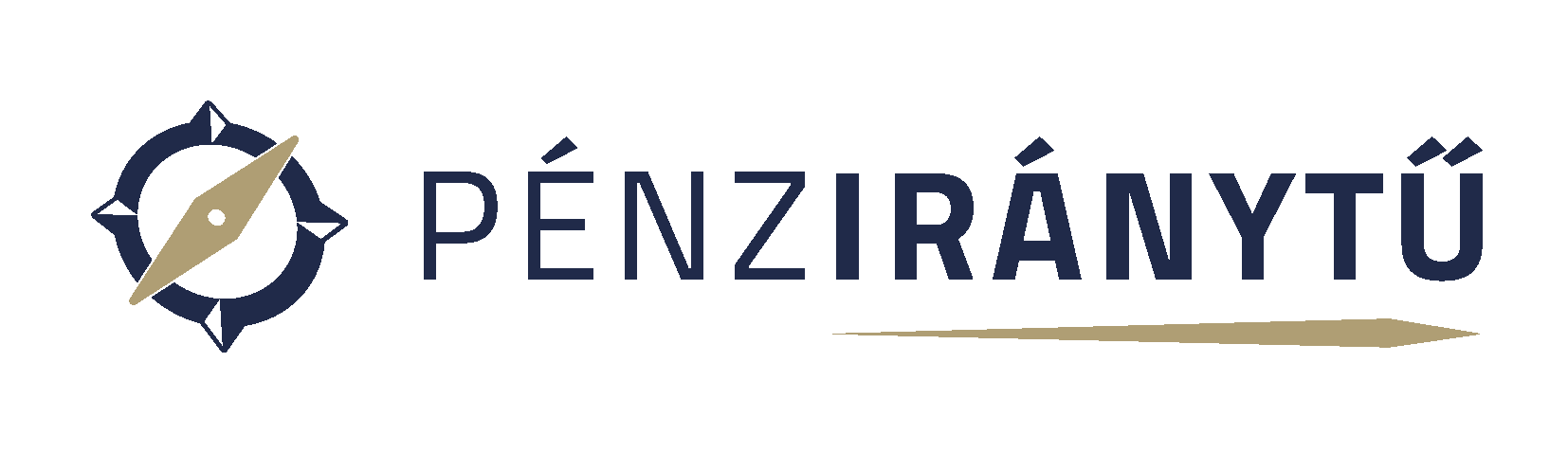 Mit nevezünk üzleti tervnek? Az üzleti terv egy olyan, meghatározott időtávra szóló írásbeli dokumentum, amely a vállalkozás jövőbeni működésére vonatkozó elképzeléseket tartalmazza szöveges és számszerű formában. 
Melyek az üzleti terv készítésének alapelvei? Az üzleti tervnek számos alapelvnek kell megfelelnie. Legyen igényes, reális és szakszerű, törekedjen a teljeskörűségre, miközben a legfontosabb következtetések legyenek tényekkel alátámasztva (piackutatással, statisztikákkal) lehetőleg több, egymástól független forrásból.